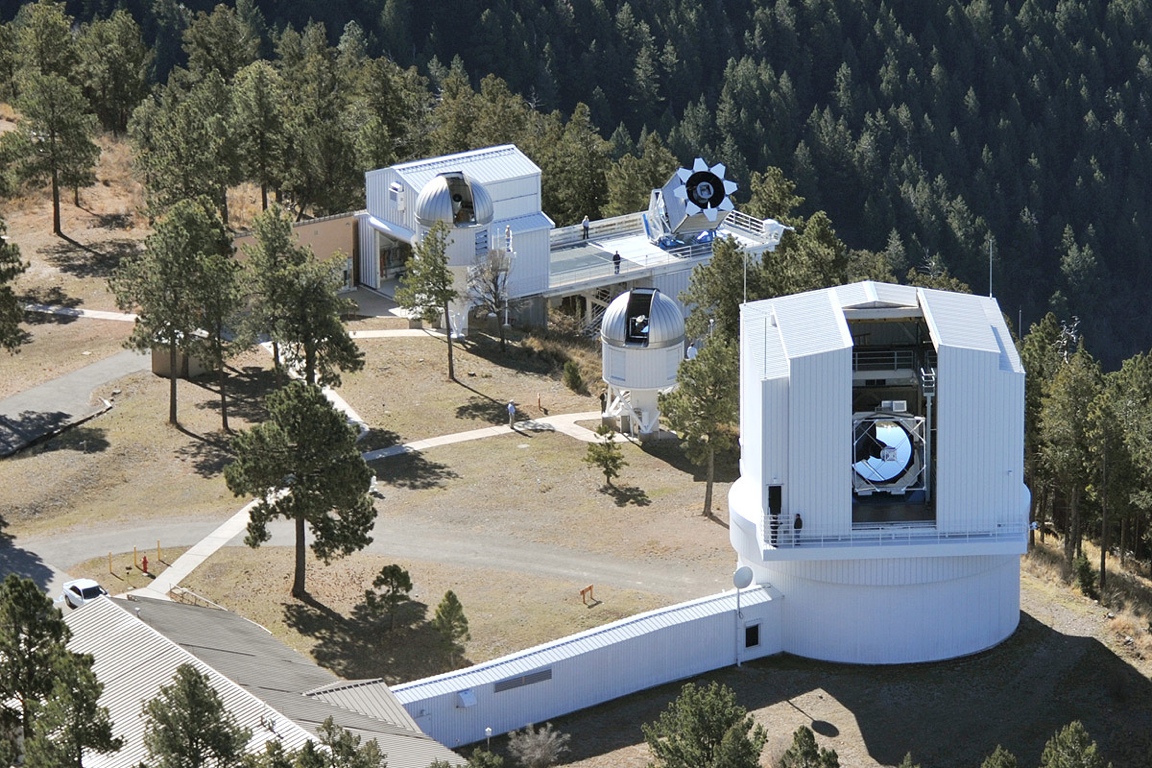 Apache Point Observatory
Latitude 32° 46' 49" N   Longitude 105° 49' 13" WElevation 9250 ft
The 2.5 Meter Sloan Telescope
The 0.5 Meter ARCSAT Telescope
The 1.0 Meter NMSU Telescope
The ARC 3.5 Meter Telescope
Apache Point Observatory Now and Then
May 2014				May 1994
4   Telescopes				4   Telescopes 
              (all operational)						( 1 operational)
1   Lab Building				1    Lab Building
3   Office Buildings				1    Office Building
1   Machine Shop/Garage			1    Shop/Garage
2   Dormitory Buildings  (17 beds)		2   Dormitory Buildings (12 beds) 	
1   3 bedroom House Trailer		1     NSO house rental
10,000 sq ft storage rented
Apache Point Observatory Staff Now and Then(does not include ARC/SDSS institutional support)
May 2014					May 1994
3  Administration				2  Administration
2  Programming - IT			1 Programming -IT
6  Engineering					1  Engineering
4  Technicians					1  Observer
14  Observers (8 PhD’s ) 		5  Total Staff 
29  Total staff (includes SDSS)

     29 	          Includes SDSS staff
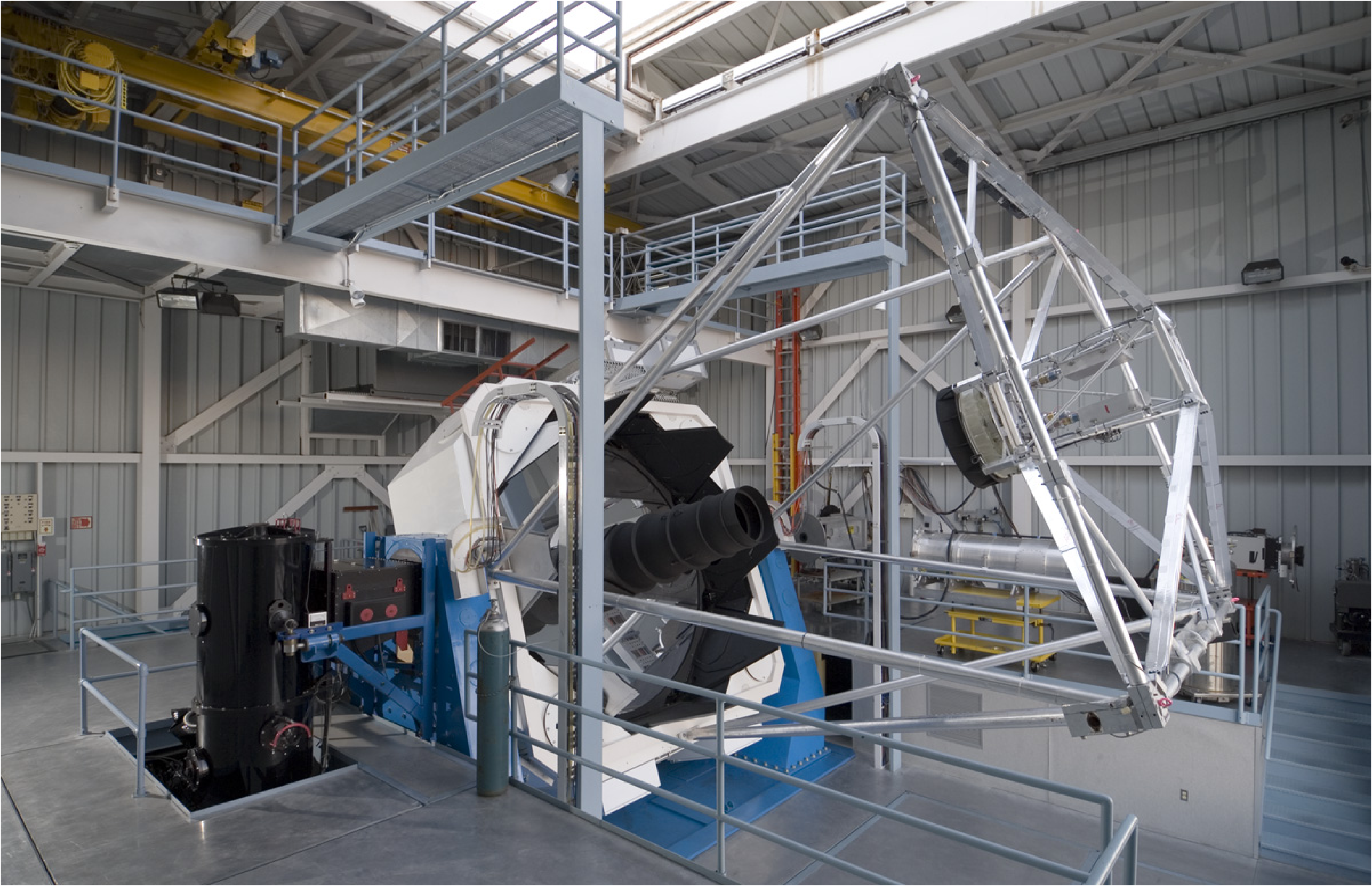 The ARC 3.5 Meter Telescope
ARC 3.5m Telescope    Now and Then
Last Year (2013)				First Year of Operation (94/95)
					Observing hours
      Scheduled :    4047 hours						2850 hours
      Observed :     2796 hours						1585 hours
      Equip loss  :       29 hours						 275 hours
      Engineering :   310 hours						 395 hours
					Instrument Suite
DIS, ARCES, SPICam, NICFPS, Agile, TSpec, GIFS		       DSC, GRIM, DIS*
(ARCTIC in Development)
+ 4 guide cameras, wavefront sensor, engineering camera
and APOLLO
ARC 3.5m Telescope (2)     Now and Then
Last Year (2013)		                  First Year of Operation (94/95)
					Image Quality
Visible : 	Median 1.1” Best 0.6”				Median  1.7”  Best 1.1”
NIR	:	Median 1.0” Best 0.5”				Median  1.4”  Best 0.9”
					      3.5m Staff    
   8.5 FTE  + 1.5 external						7 FTEs  + 2 external				
			              Operations Budget  (2014 Dollars)   
		$1,160,000 					   	  $656,707
		($415 per  Obs Hour)		                    ($416 per Obs Hour)
ARC 3.5m Telescope Staff
Mark Klaene – APO Site Manager                                  Bill Ketzeback – 3.5m Chief Telescope Engineer   	 Gretchen Van Doren – Program Manager 			 Fritz Stauffer, Jon Brinkmann – Software Engineers	    Ed Leon – Electronics Technologist  				  Ben Harris – Facilities Supervisor			      Russet McMillan – 3.5m Night Ops Mgr, Telescope   	Scheduler								  Jack Dembicky, Alaina Bradley, Alysha Shugart                  	– Observing Specialists
Remote (at U. Washington)
	Russell Owen, Conor Sayres – Software Engineers       Nick MacDonald, Joe Huehnerhoff – Mechanical Engineers
ARC 3.5m Telescope Improvements
There have been numerous improvements and additions over the past two decades. See poster in back of room for details!
Major improvement projects
		New Graphical Telescope User Interface  (TUI) 
		Modern  Axis Control System
		New Direct Drive Motors on all axes
		New  Mirror  Support, Control and Actuators
		New Light Baffles
		New Top End Assembly
		New Telescope Control System software (in progress)
ARC 3.5m Instruments
Dual Imaging Spectrograph (DIS, Princeton, Jim Gunn)
	ARC Echelle Spectrograph (ARCES, Chicago, Don York)
	Optical Imaging Camera (SPICam, Washington, Chris Stubbs)
	NIR Imaging Camera (NICFPS, Colorado, John Bally)
	High Speed Imaging Camera (Agile, Washington, Anjum Mukadam)
	Triplespec NIR Spectrograph (TSpec, Virginia, Mike Skrutskie) 
	Goddard Integral Field Spectrograph (GIFS, NASA/GSFC, Bruce Woodgate/Michael McElwain)
	ARC Telescope Imaging Camera under development (ARCTIC, APO, Joe Huehnerhoff/Bill Ketzeback)
ARC Small Aperture Telescope (ARCSAT, 0.5m)
Originally from JHU for SDSS photometric calibrations

Upgrade project just completed, led by APO staff Joe Huehnerhoff and Bill Ketzeback.  

Now in shared-risk operations with remote user interface, two imaging cameras

High interest and usage from ARC partners!